CHÀO MỪNG QUÝ THẦY CÔ
 ĐẾN VỚI TIẾT HỌC LỚP 11A1
TRƯỜNG THPT AN NHƠN TÂY.
CHƯƠNG 3: CACBON - SILIC
BÀI 15: CACBON
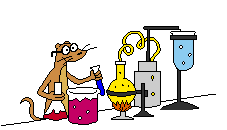 Nội dung bài học
I
II
III
IV
V
I- VỊ TRÍ VÀ CẤU HÌNH ELECTRON NGUYÊN TỬ
Hãy cho biết:
Cấu hình electron
Vị trí trong bảng tuần hoàn
I- VỊ TRÍ VÀ CẤU HÌNH ELECTRON NGUYÊN TỬ
- Cấu hình electron: 1s22s22p2
- Cacbon ở ô thứ 6, nhóm IVA, chu kì 2
I- VỊ TRÍ VÀ CẤU HÌNH ELECTRON NGUYÊN TỬ
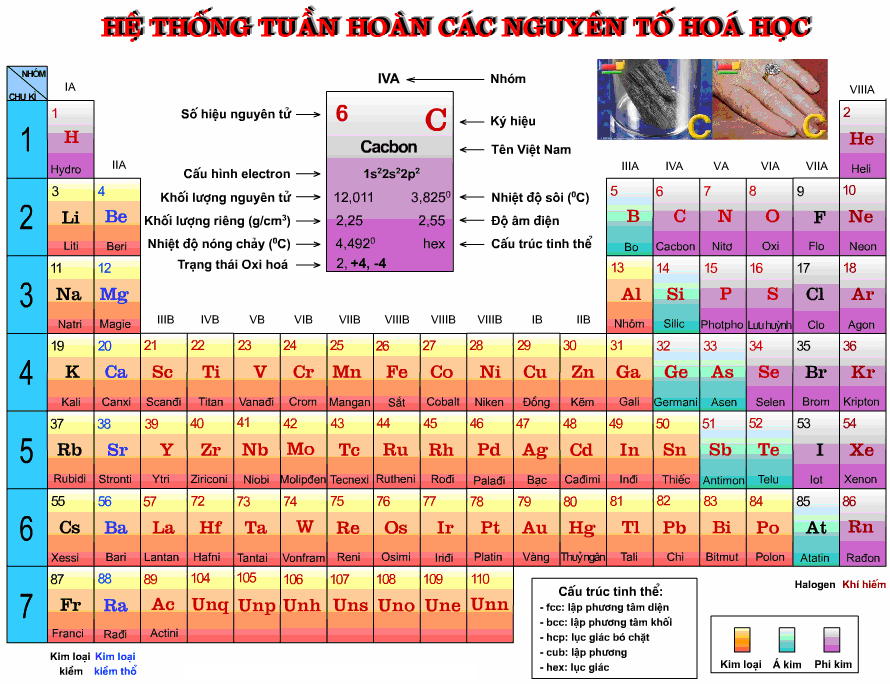 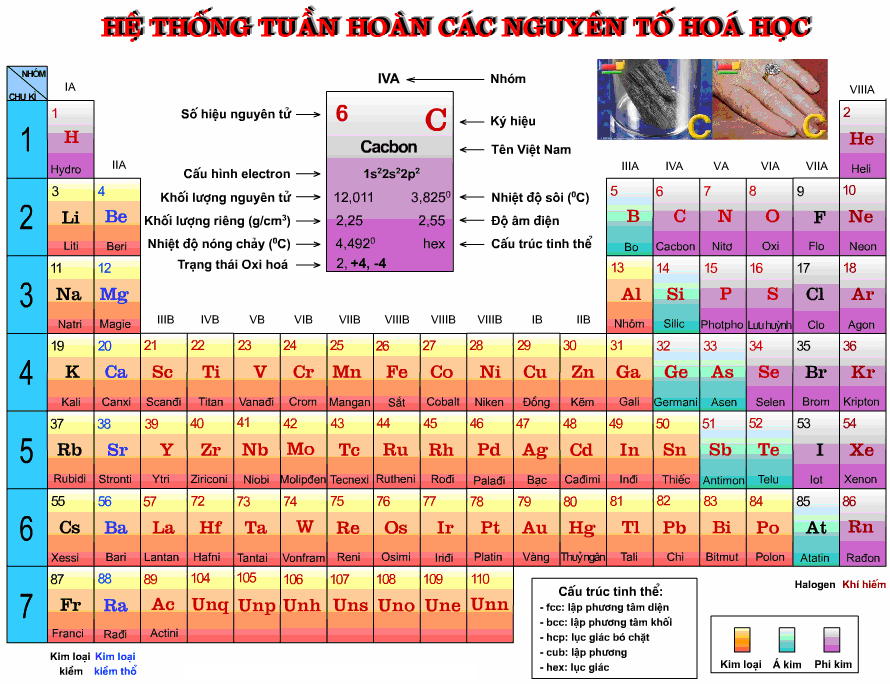 II. Tính chất vật lí và ứng dụng
Cacbon có những dạng thù hình?
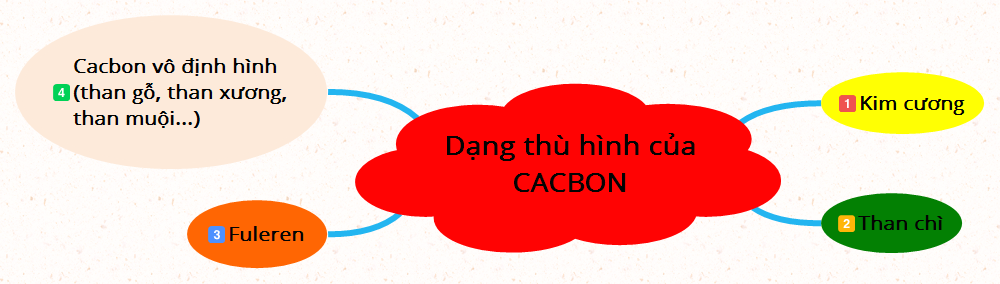 Liên cộng hoá trị
0,154 nm
Cấu trúc tinh thể kim cương
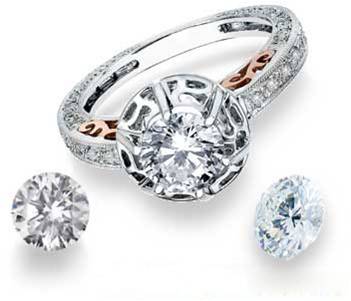 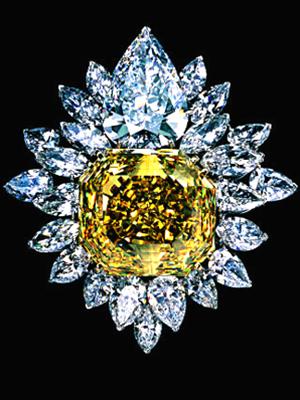 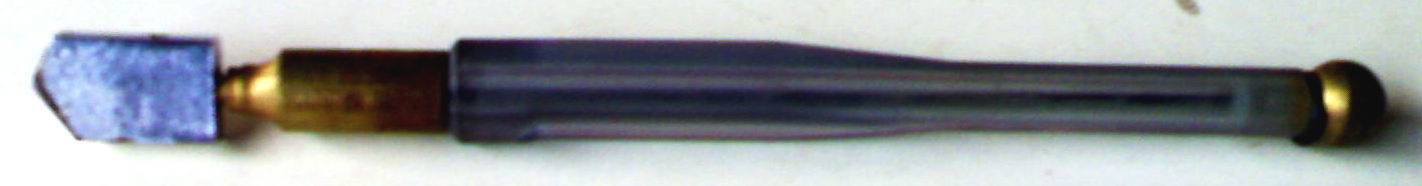 Dao cắt thủy tinh
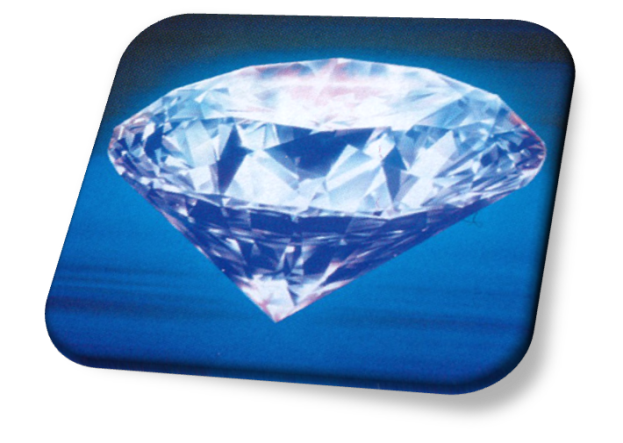 Đồ trang sức
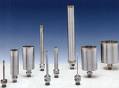 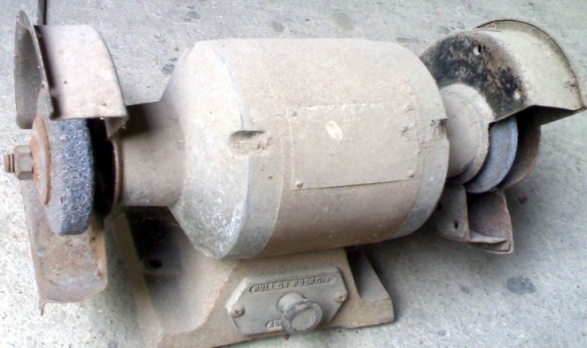 KIM CƯƠNG
Bột mài
Mũi khoan
0,142nm
Liên Kết yếu 
Giữa các lớp
0,34nm
Cấu trúc tinh thể than chì
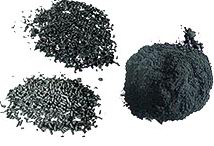 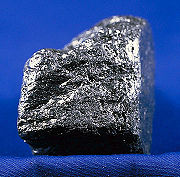 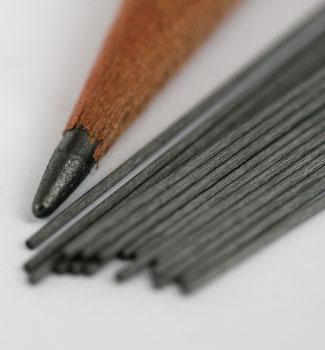 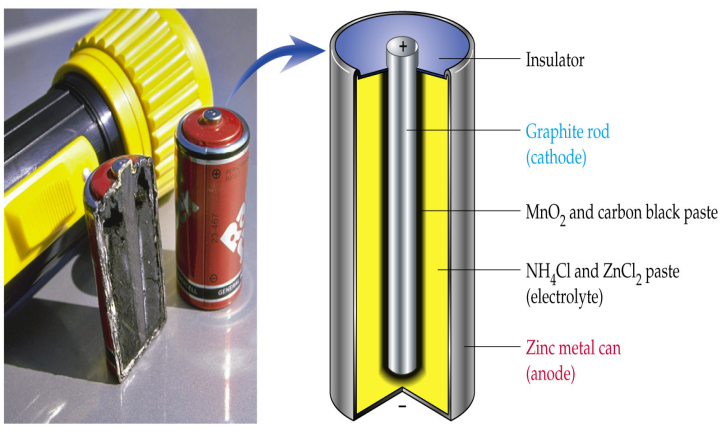 Bút chì đen
Điện cực
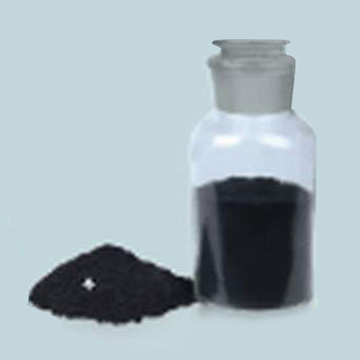 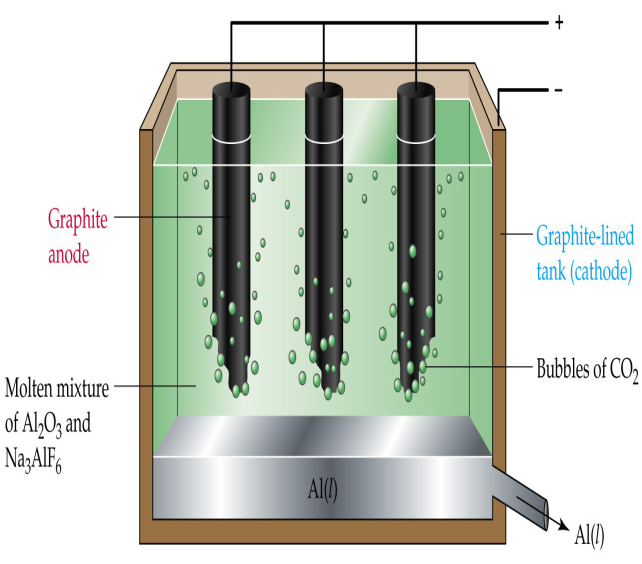 THAN CHÌ
Chất bôi trơn
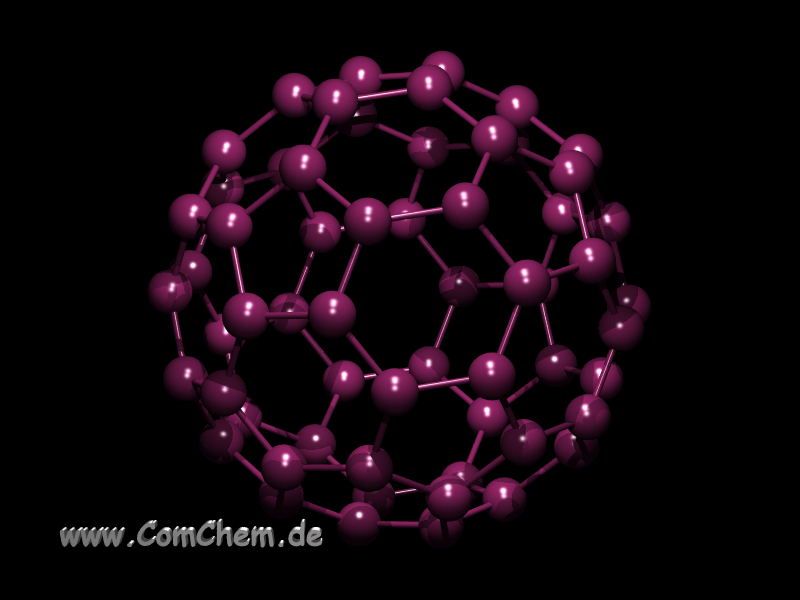 Mô hình cấu trúc fuleren C60
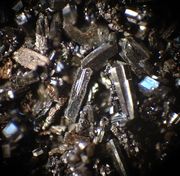 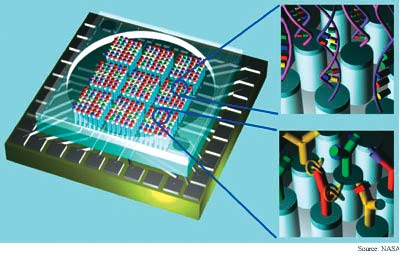 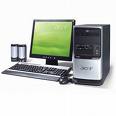 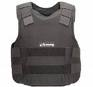 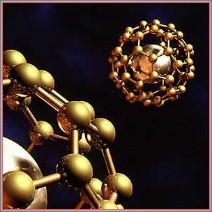 Vi mạch điện tử bằng sợi cacbonNano
Bộ phận tản nhiệt
Áo giáp chống đạn
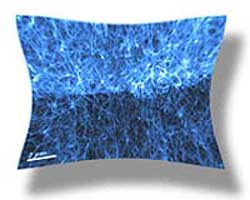 (Là vật liệu dẫn nhiệt tốt nhất)
Màng nano C60 bền hơn thép
FULEREN
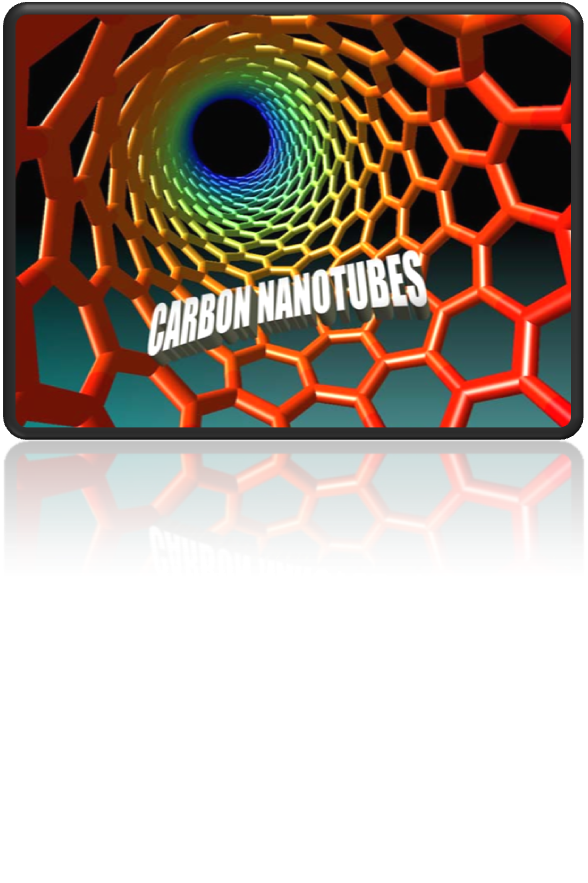 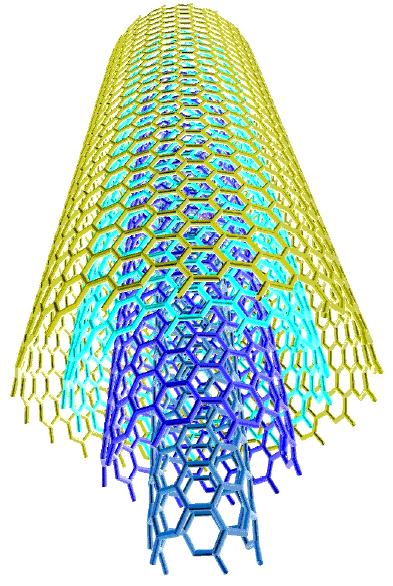 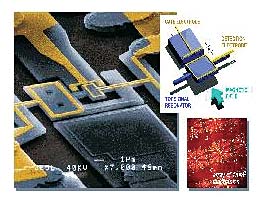 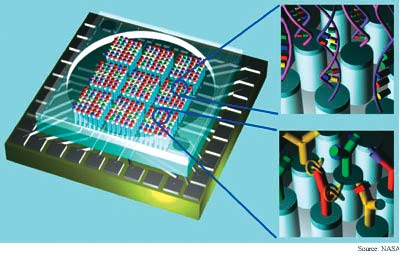 Vi mạch điện tử bằng sợi cacbon Nano
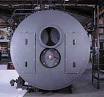 Làm chất khử trong luyện kim
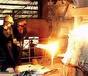 Luyện kim loại từ quặng
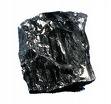 THAN CỐC
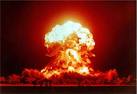 Thuốc nổ
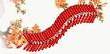 Thuốc pháo
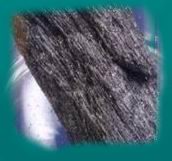 THAN GỖ
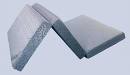 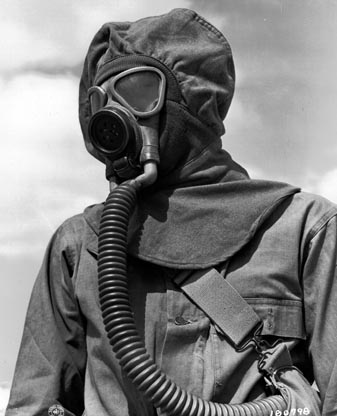 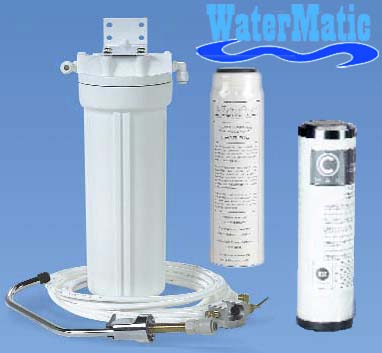 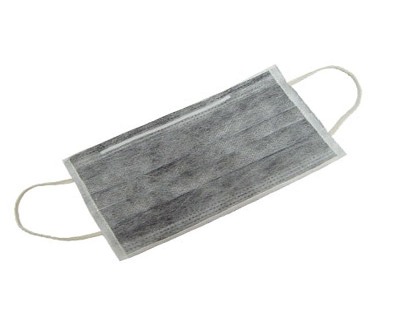 Nệm than hoạt tính
Khẩu trang phòng độc
Mặt nạ phòng độc
Máy lọc nước tinh khiết
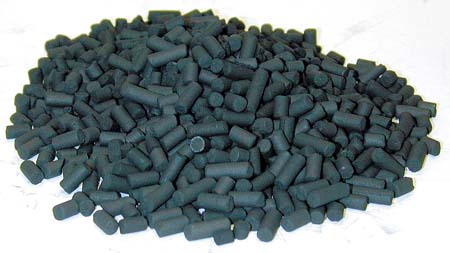 THAN HOẠT TÍNH
Do có khả năng hấp phụ mạnh..
Công nghiệp hóa chất
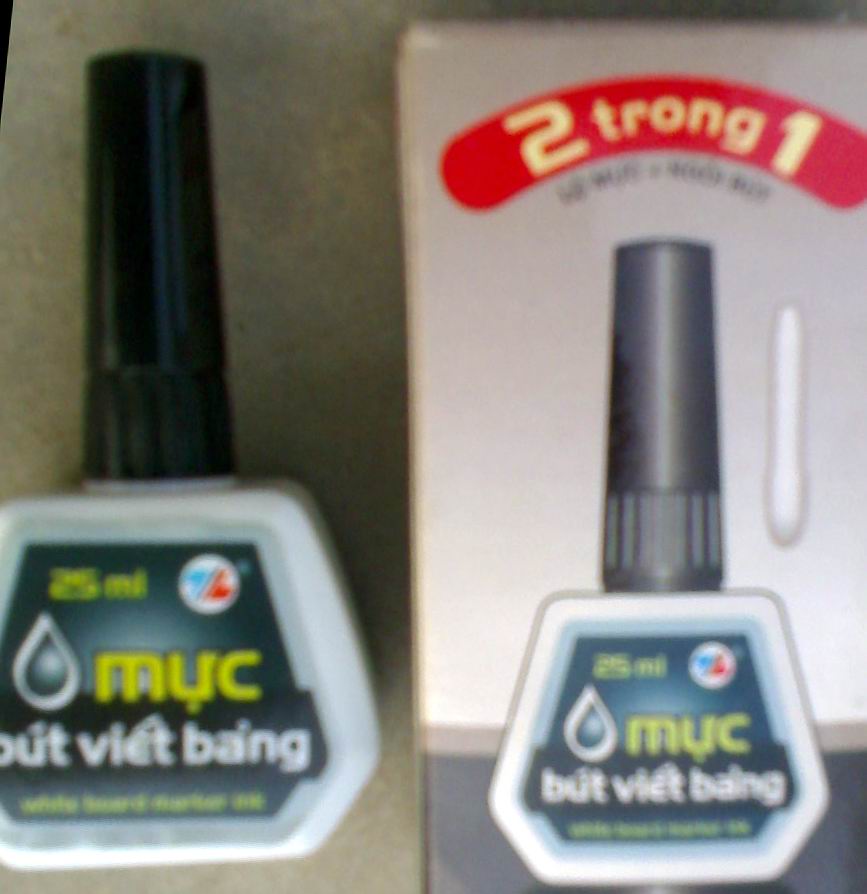 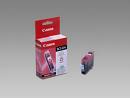 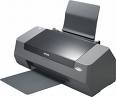 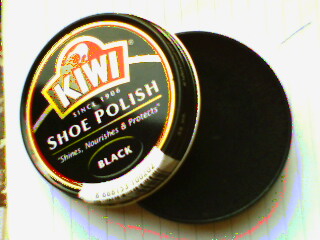 Xi đánh giày
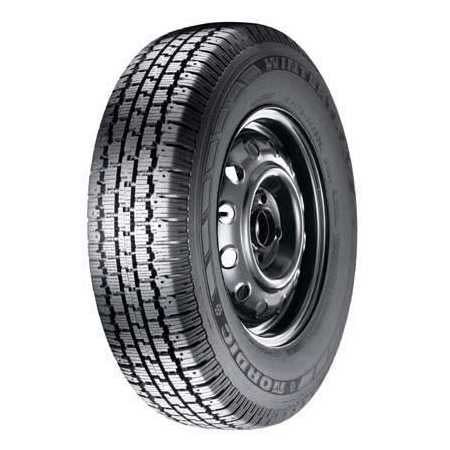 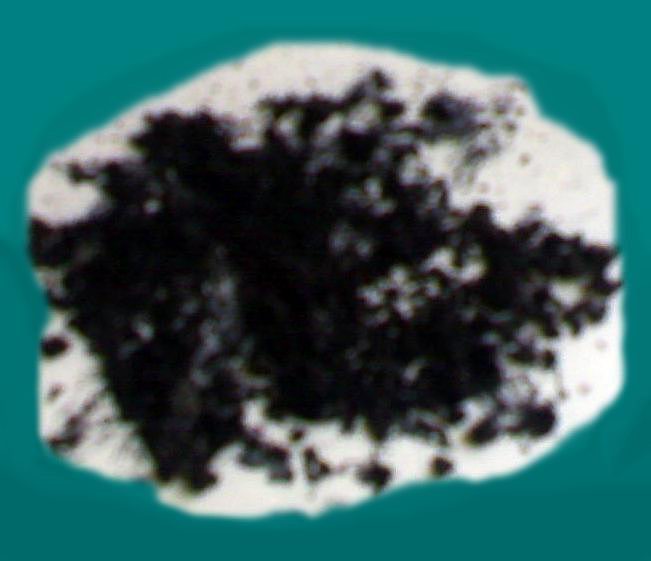 Chất độn cao su
Mực in
THAN MUỘI
Giới thiệu một số vật dụng từ Cacbon
Thực hành thí nghiệm: Khả năng hấp phụ chất màu của than hoạt tính.
Tính số oxi hóa của Cacbon trong mỗi chất sau:
III. Tính chất hóa học
CH4  	C 		CO 	CO2
Dựa vào số oxi hóa, dự đoán tính chất hóa học của Cacbon? Giải thích?
CO2
+4
CO
+2
0
C
CH4
- 4
III. Tính chất hóa học
Tính khử (tính chất chủ yếu)
32
31
30
29
28
27
26
25
24
23
22
21
20
19
18
17
16
15
14
13
12
11
10
9
8
7
6
5
4
3
2
1
END
Tính oxi hóa
START
45
44
43
42
41
40
39
38
37
36
35
34
33
III. Tính chất hóa học
1. Tính khử
a. Tác dụng với oxi
Học sinh quan sát thí nghiệm, nêu hiện tượng và viết các PTHH .
Có nên đốt than trong phòng kín không?
III. Tính chất hóa học
1. Tính khử
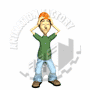 a. Tác dụng với oxi
0
+4
CO2
C +  O2
(Cacbon đioxit)
Ở nhiệt độ cao, C lại khử CO2
+2
0
+4
CO
(Cacbon monooxit)
2
CO2 + C
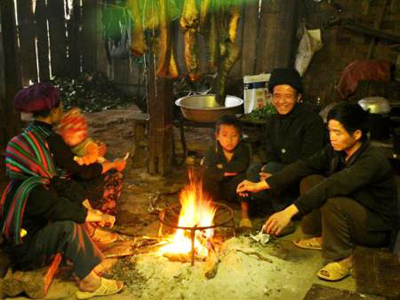 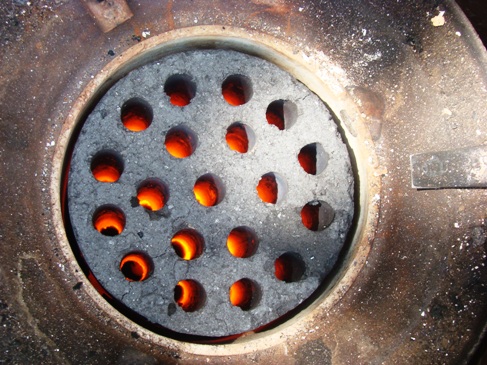 Nên sử dụng bếp than ở nơi thoáng khí (dư O2) để hạn chế khí CO tạo ra.
III. Tính chất hóa học
1. Tính khử
b. Tác dụng với hợp chất
Học sinh quan sát thí nghiệm và trả lời câu hỏi:
1/  Nêu hiện tượng và viết  PTHH
2/ Vì sao dùng miếng bông tẩm dd NaOH để đậy ống nghiệm?
0
+4
t0
C  +  4 HNO3(dặc)
CO2
2H2O
+
4NO2
+
III. Tính chất hóa học
1. Tính khử
b. Tác dụng với hợp chất
Phản ứng với nhiều chất oxi hóa như HNO3, KClO3, 
oxit kim loại…
C +  2H2  CH4
C +  Al 
III. Tính chất hóa học
2. Tính oxi hóa
a. Tác dụng với hiđro
0
0
-4
to
( metan)
xt
b. Tác dụng với kim loại  muối cacbua
0
+3
-4
0
to
Al4C3
4
3
(Nhôm cacbua)
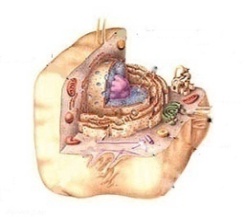 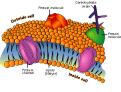 Tế bào
Màng tế bào
IV. Trạng thái tự nhiên
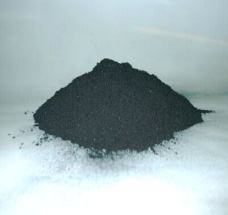 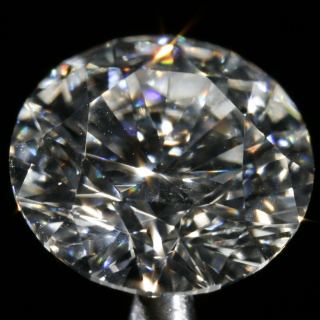 Dạng tự do
Kim cương
Than chì
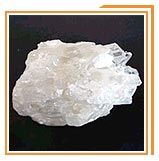 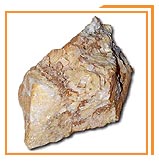 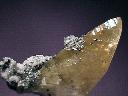 Dạng hợp chất
-Khoáng vật
Canxit
CaCO3
Đolomit 
CaCO3.MgCO3
Magiezit
MgCO3
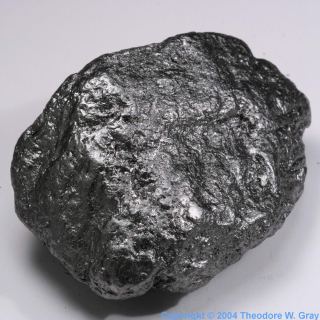 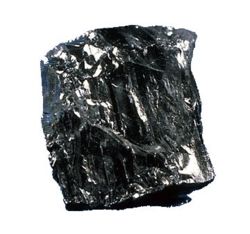 -Than mỏ,
 dầu mỏ..
Than antraxit
Than đá
-Tế bào
V. Điều chế:
HỌC SINH ĐỌC SÁCH GIÁO KHOA
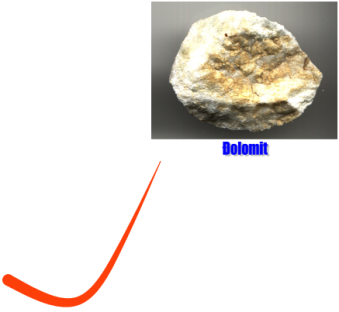 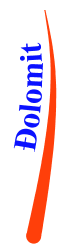 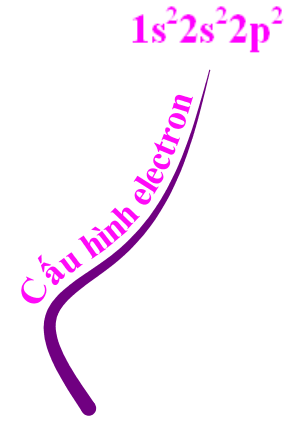 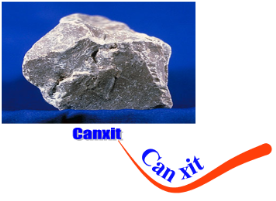 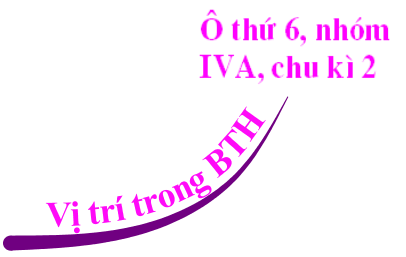 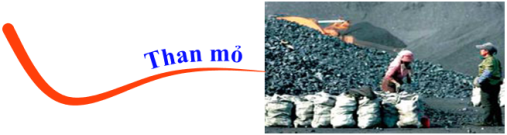 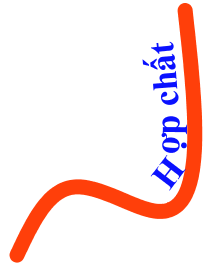 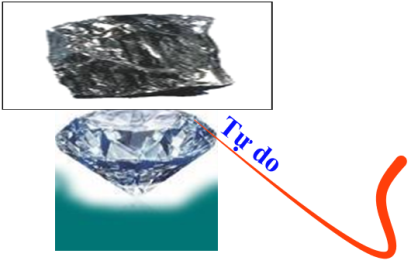 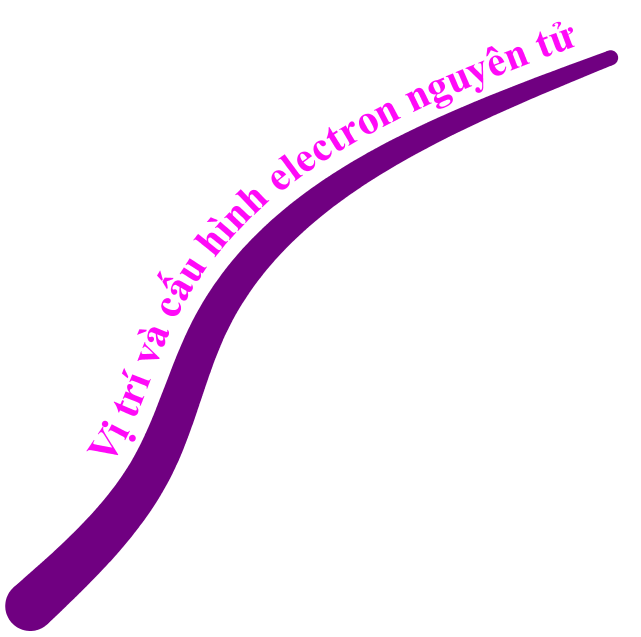 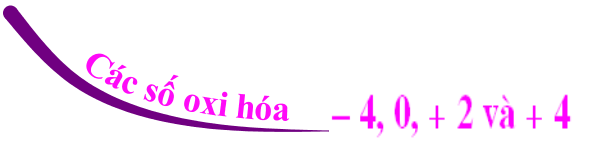 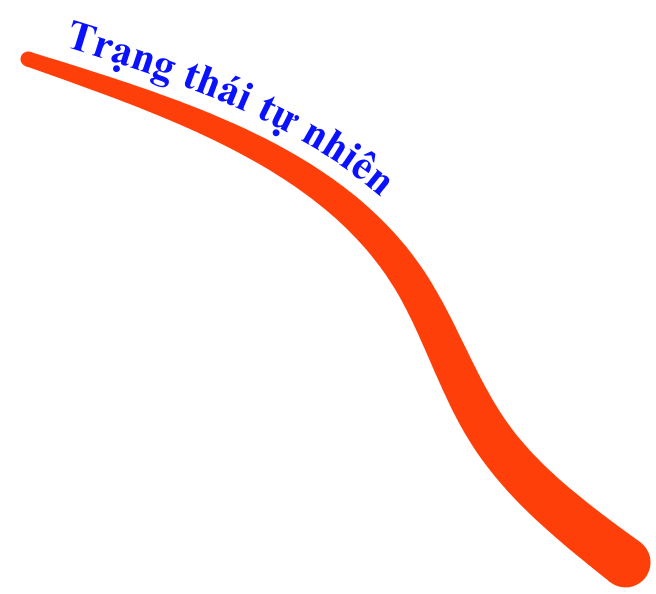 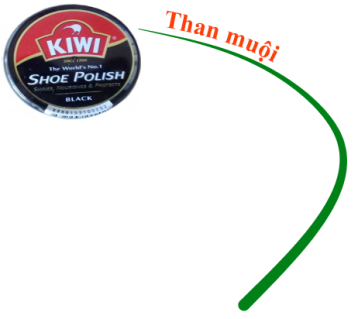 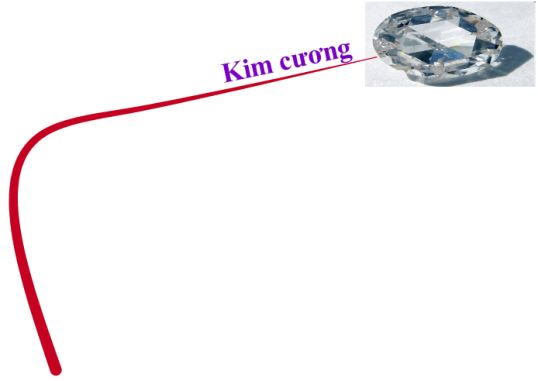 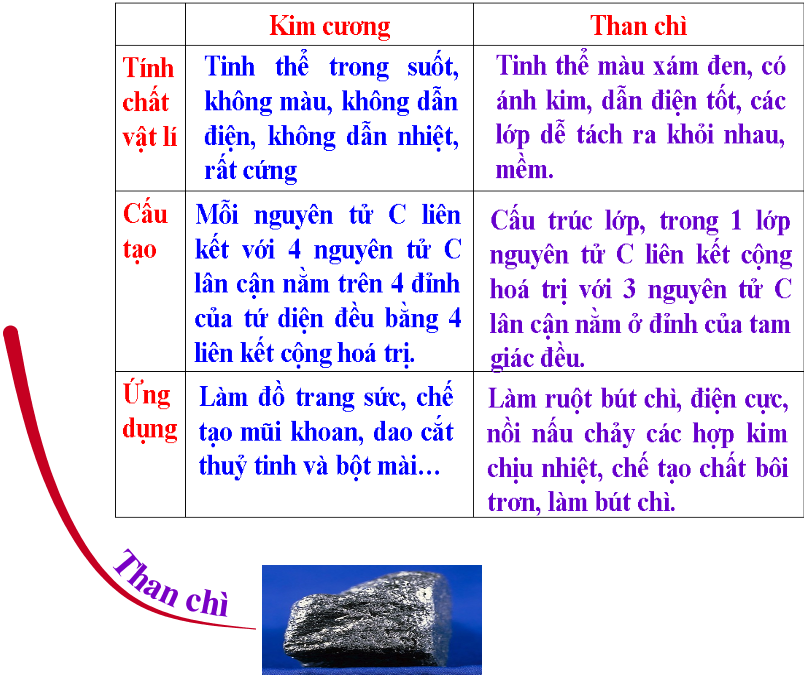 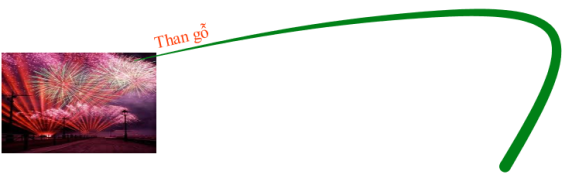 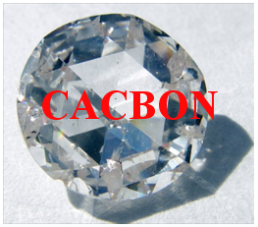 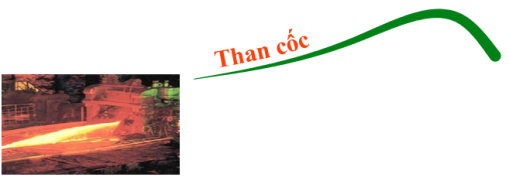 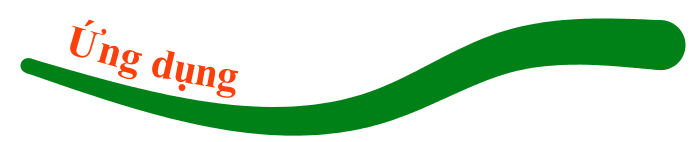 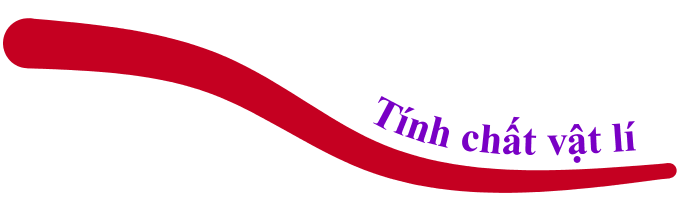 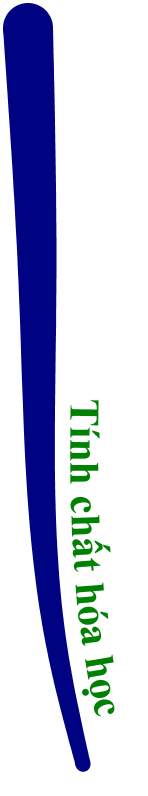 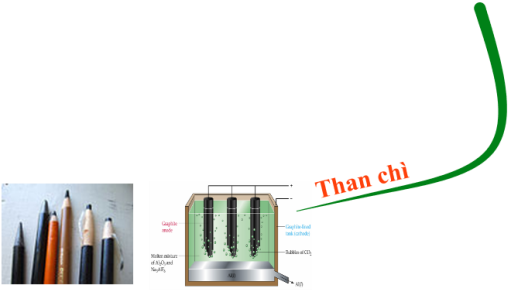 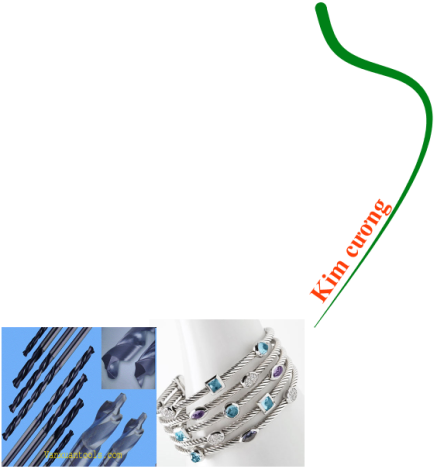 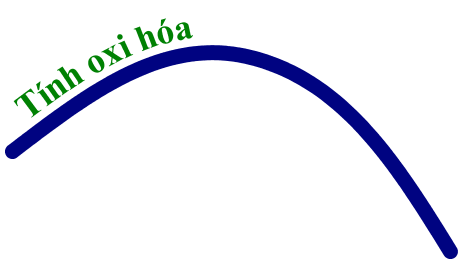 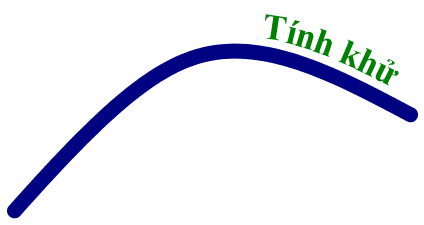 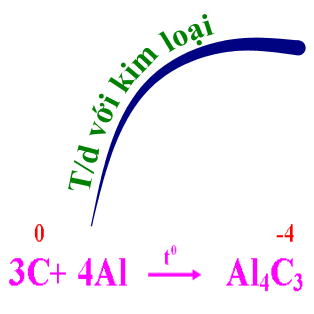 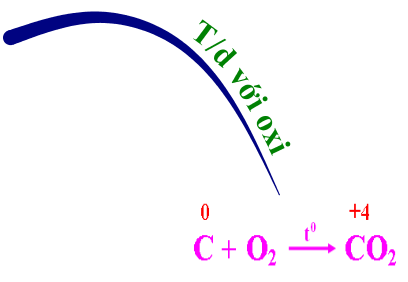 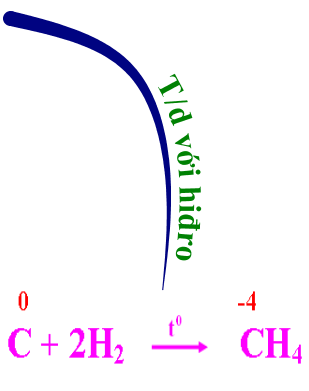 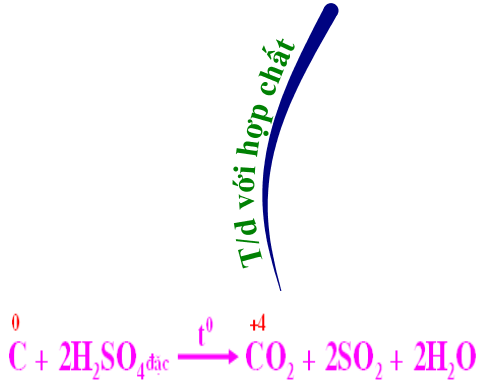 Bài tập củng cố
Chọn đáp án đúng nhất trong các câu sau:
Câu 1. Kim cương và than chì là các dạng:
			 A. Thù hình của cacbon 			 		 B. Đồng vị của cacbon.
			 C. Đồng hình của cacbon.
                 	 D.Đồng phân của cacbon.
Bài tập củng cố
Câu 2: Kim cương cứng nhất trong tự nhiên, trong khi đó than chì mềm đến mức có thể sử dụng sản xuất lõi bút chì 6B dùng để kẻ mắt. Điều giải thích nào sau đây là đúng?
A. Kim cương có cấu trúc tinh thể nguyên tử dạng tứ diện đều, than chì có cấu trúc lớp, trong đó khoảng cách giữa các lớp khá lớn.
B. Kim cương không dẫn điện, dẫn nhiệt kém.
C. Than chì có các electron tự do.
D. Than chì có màu đen.
Bài tập củng cố
Câu 3: Tủ lạnh dùng lâu thường có mùi hôi, để khử mùi hôi người ta đưa vào tủ 1 mẩu than gỗ. Tại sao than gỗ có thể khử được mùi hôi?
A. Than gỗ có khả năng phản ứng với các chất có mùi hôi tạo thành chất không mùi.
B. Than gỗ có khả năng hấp phụ các chất khí có mùi hôi.
C. Than gỗ có tính khử mạnh.
D. Than gỗ là xúc tác chuyển hoá các chất khí có mùi hôi tạo thành chất không mùi.
Bài tập củng cố
Câu 4: Tính khử của C thể hiện ở phản ứng nào sau đây
 	A.
B.
D.
C.
.
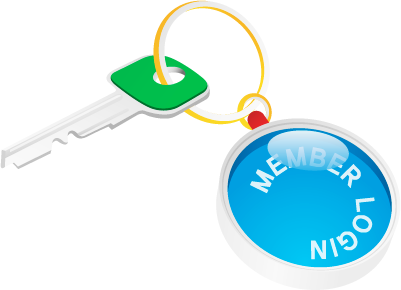 T
Í
N
H
K
H
Ử
C
A
C
B
O
N
Đ
I
O
X
I
T
H
O
Ạ
T
T
Í
N
H
O
X
I
H
O
Á
T
Ứ
D
I
Ệ
N
Đ
Ề
U
C
Ứ
N
G
C
A
C
B
U
A
K
I
M
L
O
Ạ
I
M
E
T
A
N
3. Phản ứng sau Cacbon thể hiện tính chất gì?
to
3C
+
4Al
Al4C3
key
Ô chữ
1
1
2
2
3
3
4
4
5
5
6
6
7
7
6. Sản phẩm tạo thành khi Cacbon tác dụng với kim loại ở nhiệt độ cao là?
5. Vì kim cương rất.... nên dùng làm dao cắt thủy tinh
1. Sản phẩm thu được khi cacbon cháy trong không khí là?
2. Loại than nào dùng để làm mặt nạ phòng độc?
4. Cấu trúc của kim cương?
7. Than muội được tạo nên từ?
CHÂN THÀNH CÁM ƠN 
THẦY CÔ VÀ CÁC  EM HỌC SINH